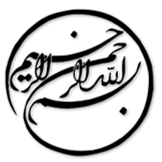 عنوان: پیوند نامطمئن بین اینترنت اشیا و بلاک چین در زنجیره های تامین مواد غذایی
دانشجو:
استاد:
سال تحصیلی:
نام درس:
فصل اول: مقدمه و تحقیقات پیشین


زنجیره های تامین مواد غذایی، به تحقیقاتی در مورد بهبود قابلیت ردیابی و منبع مواد غذایی با یکپارچگی اینترنت اشیا و بلاکچین توجه کرده اند. در حالی که این تحقیقات، معماری جفتسازی و مدلهای تحلیل را برای نشان دادن شایستگی یکپارچه سازی پیشنهاد کرده اند، بررسی های نظری لازم هستند که به توضیح چگونگی پیوند این دو فناوری می پردازند. پروژه های زنجیره تامین مواد غذایی موجود مبتنی بر بلاک چین عمدات بر قابلیت ردیابی مواد غذایی تمرکز می کنند. این پروژه ها در جستجوی ارائه چیزی شبیه به حقیقت مطلق هستند. اگر اینترنت اشیا بعنوان ابزار جمع آوری داده ها و بلاک چین برای ذخیره داده های توزیع شده استفاده شود، این موضوع ثابت نمی کند که خود آیتم مواد غذایی هر یک از ویژگی های ادعا شده توسط داده ها را داشته باشد.
1/20
فصل اول
مقدمه و تحقیقات پیشین
1
مشکلات امنیتی ششناخته شده ای که درباره اینترنت اشیا وجود دارد، معیوب شدن دستگاه های اینترنت اشیا است، یا اینکه ممکن است ارتباطات رهگیری شوند. ممکن است که داده های بلاک چین تغییرناپذیر باشند، یعنی داده های بیهوده بسیار امنی باشند. 
این مقاله بر جنبه مرتبط خواص برای پیوند داده های نامطمئن بین بلاک چین و اینترنت اشیا تمرکز می کند. این تحقیق درباره یک پروژه 2 ساله 1.5 میلیون دلاری است که درباره یکپارچگی اینترنت اشیا و بلاک چین برای ردیابی و محافظت از اصالت گوشت گاو استرالیایی در بازار چین است. قبل از ویروس کرونا، استرالیا تا 80% کل تولید گوشت گاو را صادر می کرد. با افزایش تقاضا از سوی بازارهایی مانند چین، فشار زیادی بر ظرفیت تولید وارد شد، این موضوع باعث ایجاد تقلب در  بازار مواد غذایی شد.  اهمیت پروژه ما برای بررسی پتانسیل اینترنت اشیا وDLT  برای بازسازی زنجیره های تامین گوشت گاو استرالیا به چین است.
2/20
فصل اول
مقدمه و تحقیقات پیشین
1
در این مقاله سه موضوع مهم را بررسی می کنیم. موضوع اول، اینکه چگونه اینترنت اشیا و بلاک چین مشکلات مربوط به منبع و یکپارچگی داده ها را برطرف می کنند، دوم، یک چارچوب مبتنی بر طراحی ایجاد می کنیم که برای هدایت توسعه پروژه زنجیره تامین مواد غذایی به صورت یکپارچگی خاص از اینترنت اشیا و بلاک چین در یک زمینه خاص از زنجیره تامین مواد غذایی استفاده می شود. سوم، نشان می دهیم که چگونه معرفی دانش مشترک می تواند هویت اوراکل و شیوه های اعتبار داده ها را به جای جستجوی حقیقت مطلق و اقتصادهای کریپتو تغییر دهد.
3/20
فصل اول
مقدمه و تحقیقات پیشین
1
لطفا توجه داشته باشيد
که اين فايل تنها بخشی از محصول بوده و صرفا جهت معرفی محصول ميباشد
برای خريداری و دانلود فايل کامل مقاله به زبان فارسی
با فرمت پاورپوينت (با قابليت ويرايش(
اينجا کليک نماييد.
فروشگاه اينترنتی ايران عرضه www.iranarze.ir
5
4
3
2
1